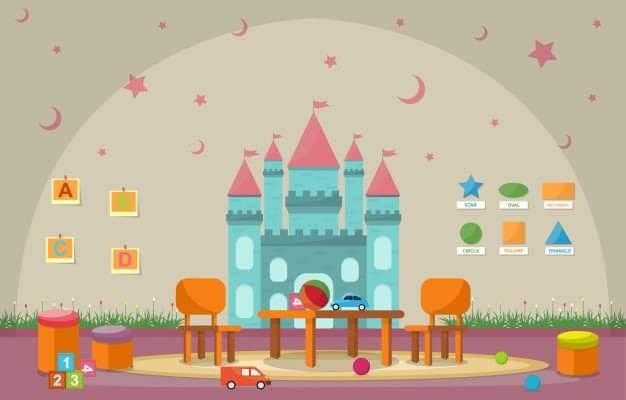 Semana 2
Del 30 de Agosto al 3 de Septiembre del 2021
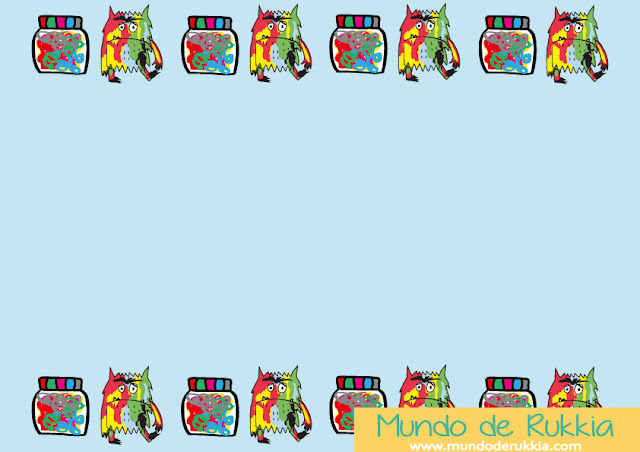 Anexo 1
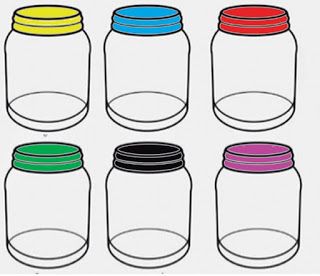 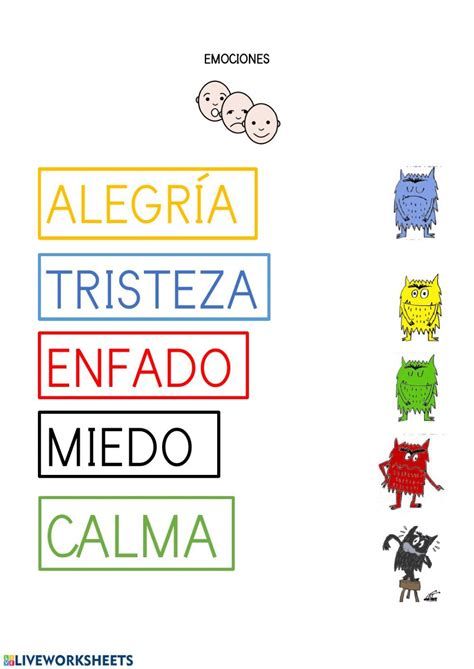 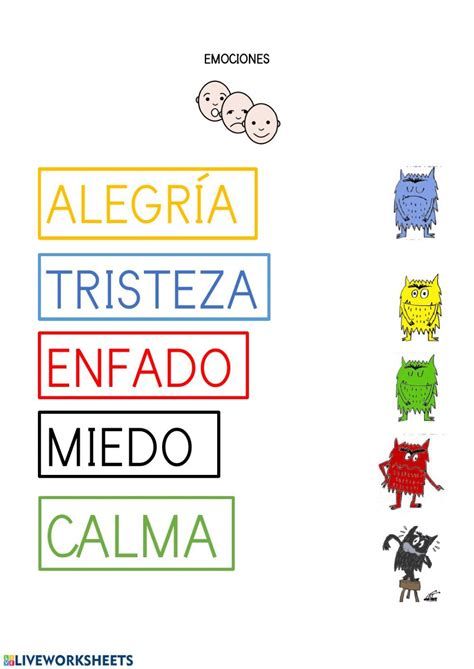 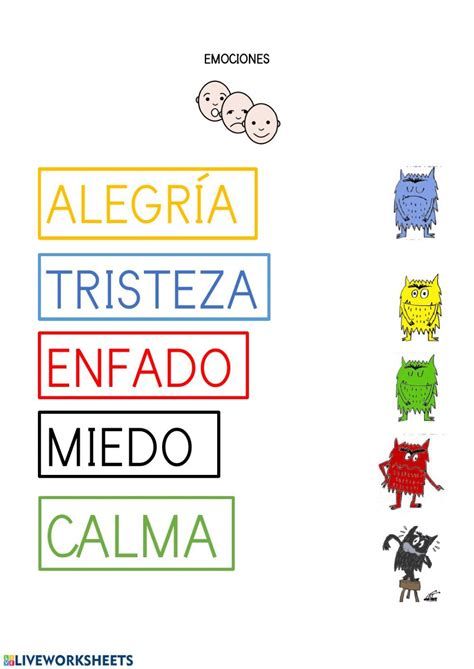 Instrucciones: Busca en internet, revistas o periódicos una situación que te haga sentir las emociones vistas en el video: amor, alegría, tristeza, enojo, calma y miedo.
Recórtalas y pégalas en el frasco que corresponde. 
Variante: Dibujar una situación que genere la emoción en cada frasco
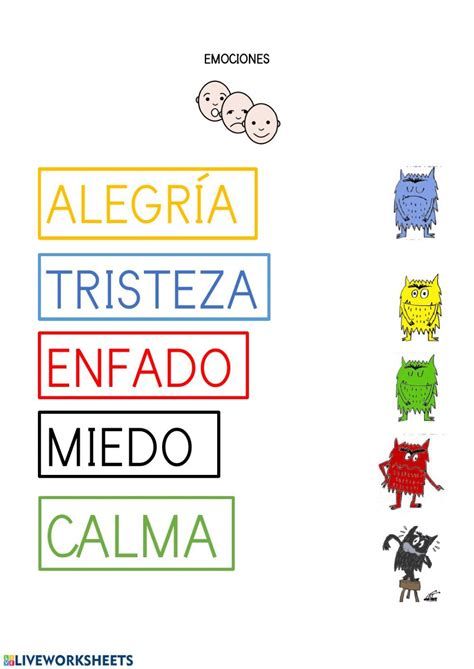 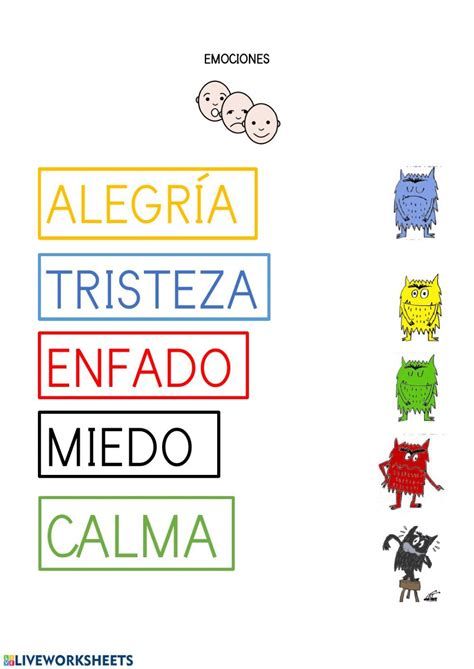 AMOR
Nombre del alumno:_____________________________________________________ 3°B
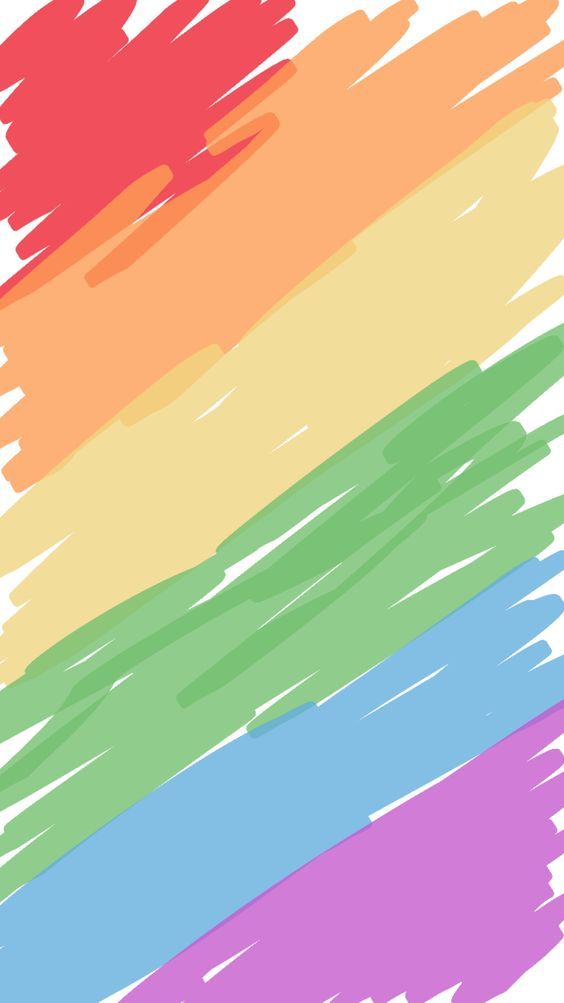 Anexo 2
Nombre del alumno:_________________________________________________
Evaluación continua
Alumno:                                                                                                  Fecha:
Evaluación continua
Alumno:                                                                                                  Fecha: